UNIVERSIDAD TECNOLÓGICA  DE  PANAMÁ
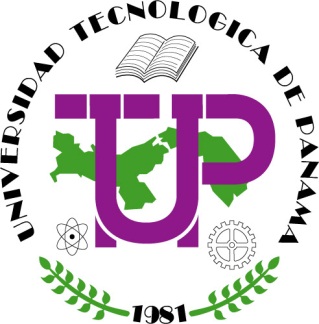 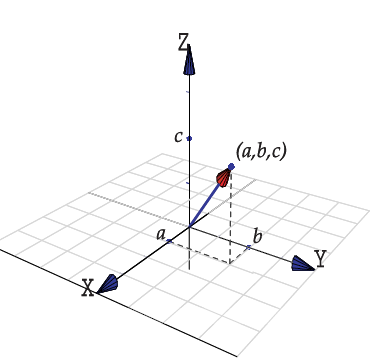 Profesor: Edis Alberto Flores
Objetivos:
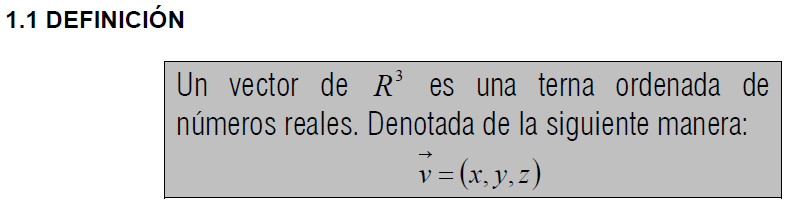 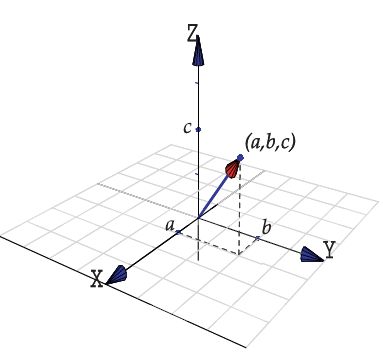 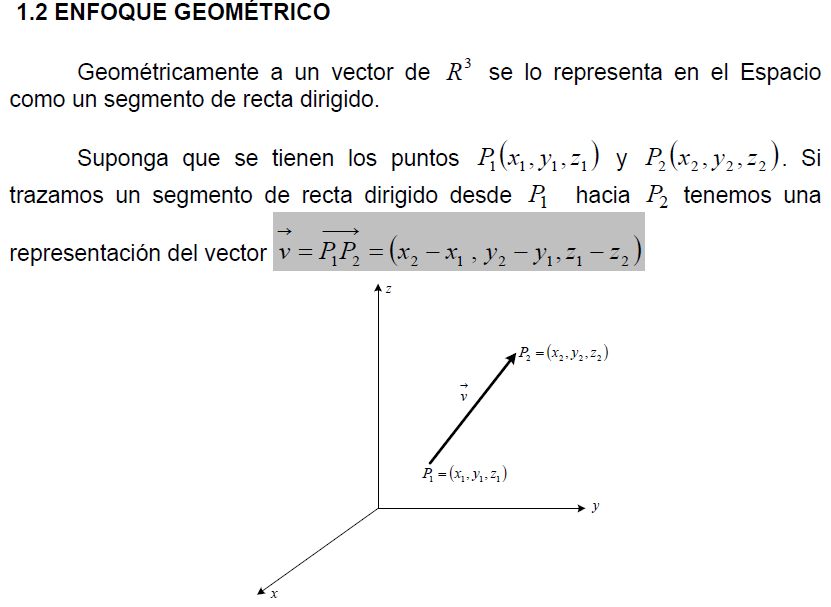 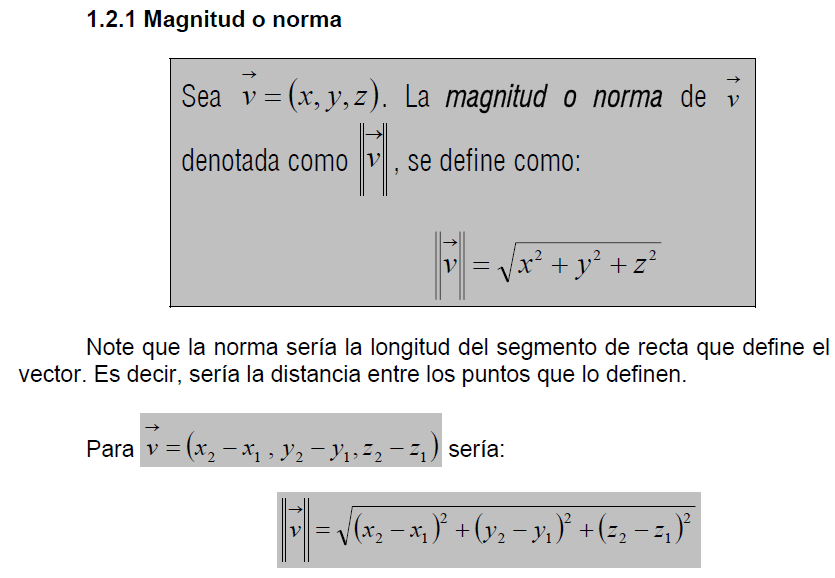 Propiedades
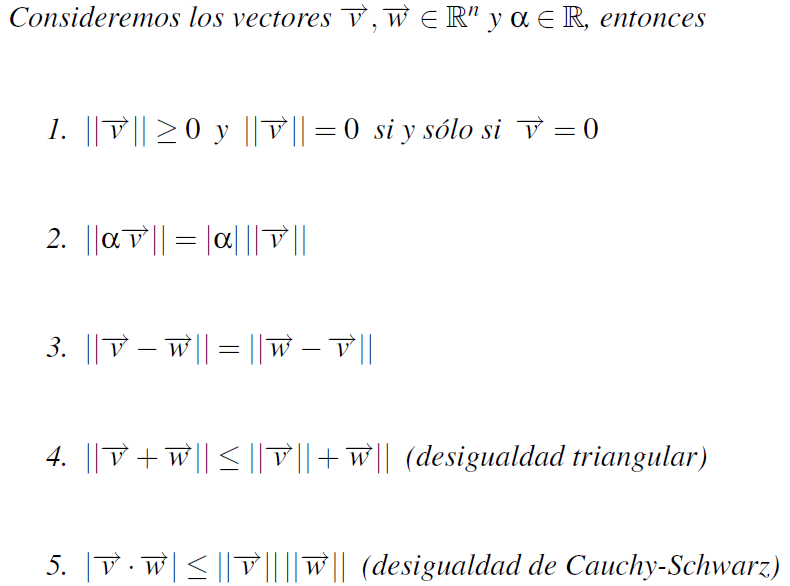 Vector Unitario
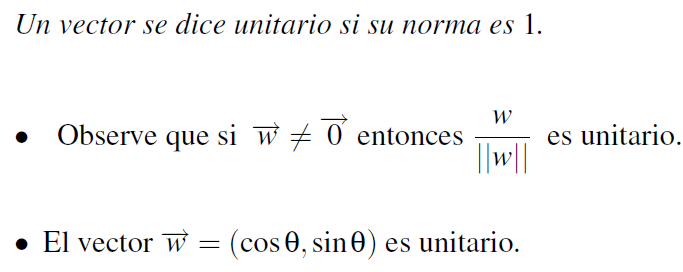 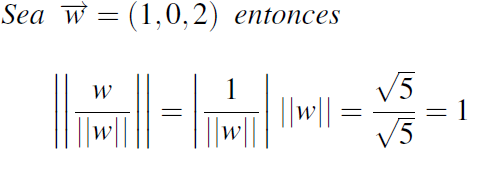 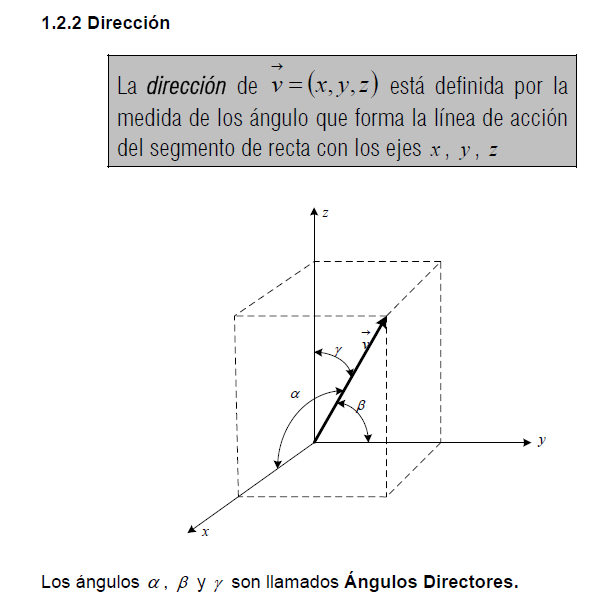 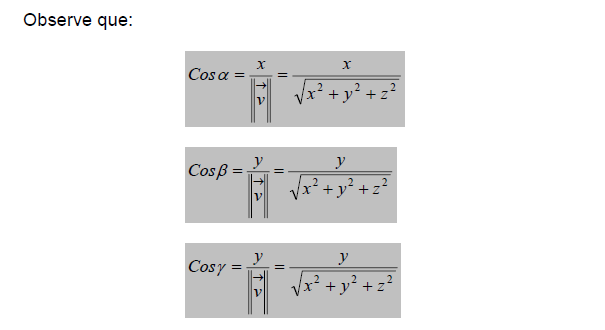 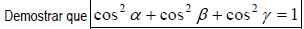 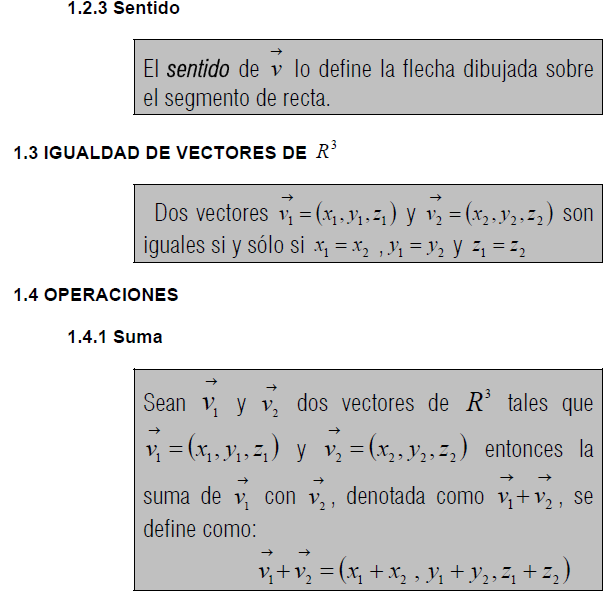 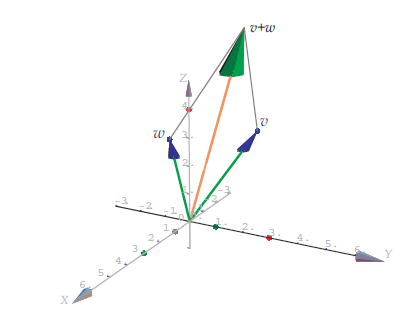 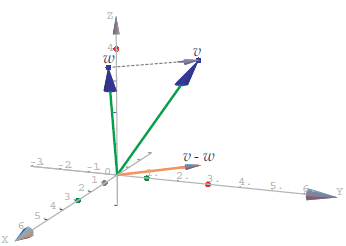 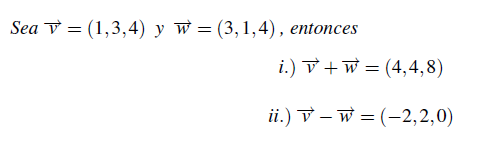 Observación
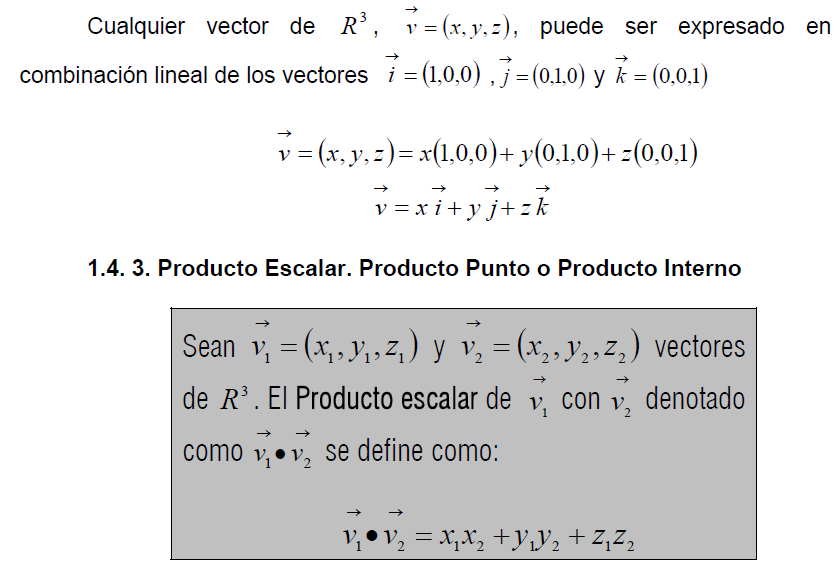 Ejemplo
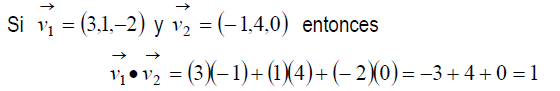 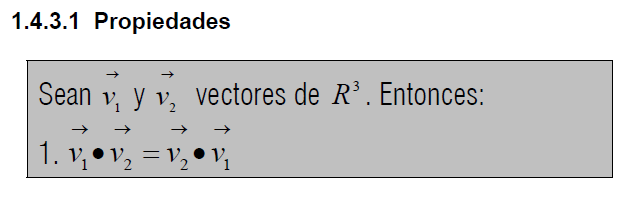 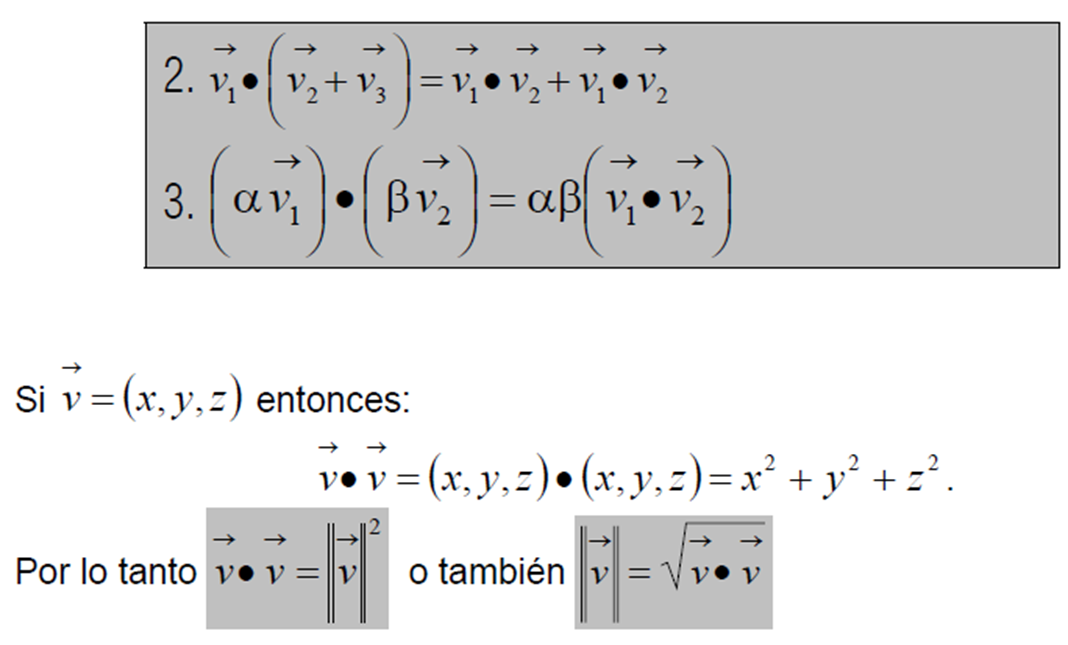 Angulo entre dos Vectores
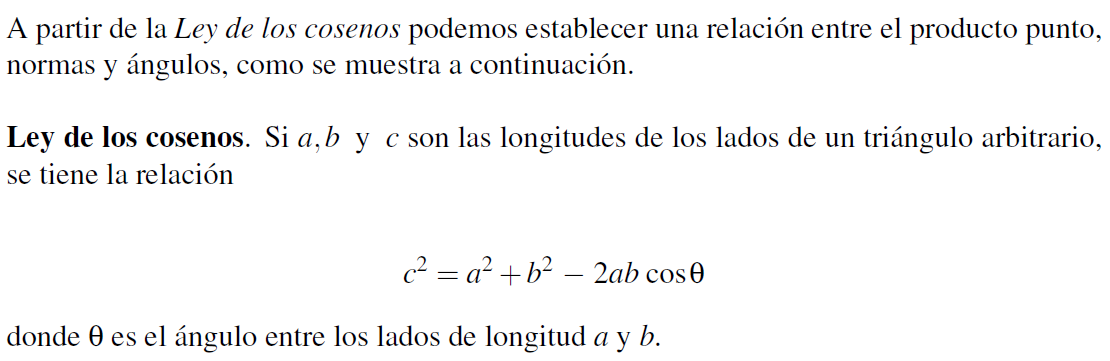 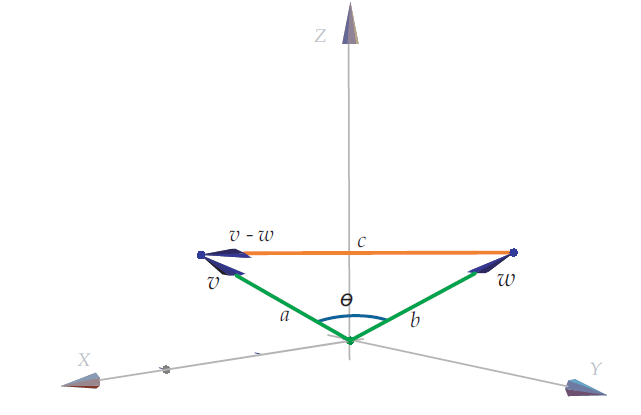 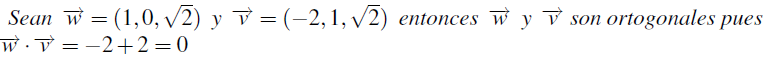 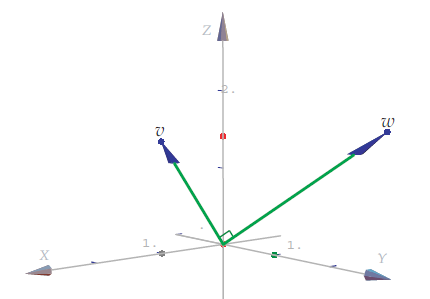 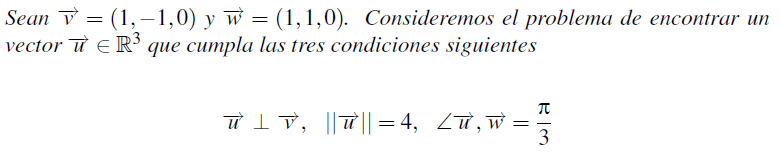 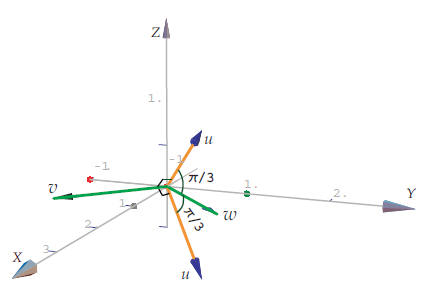 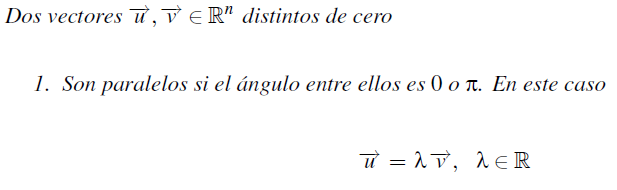 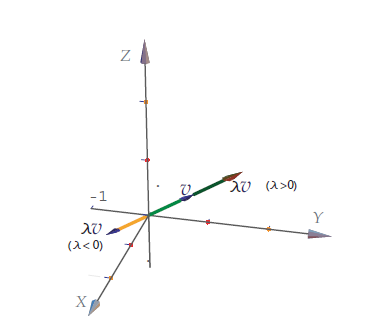 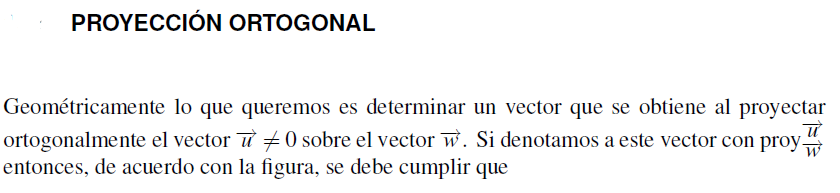 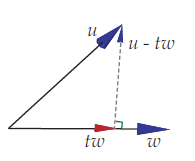 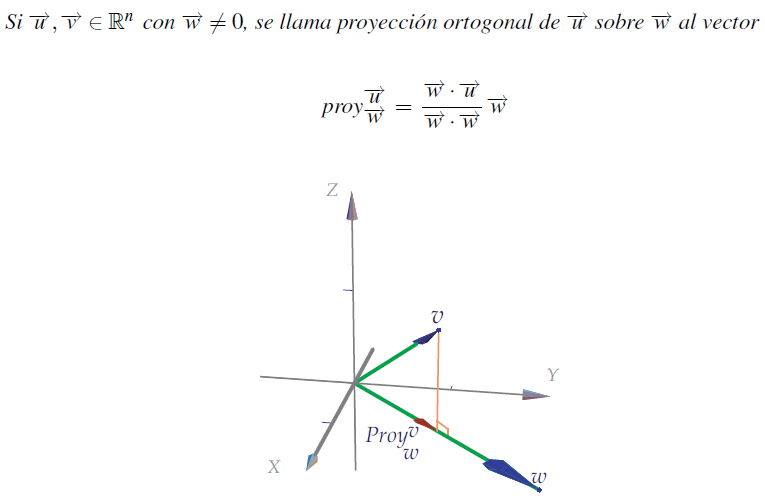 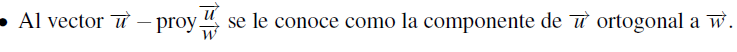 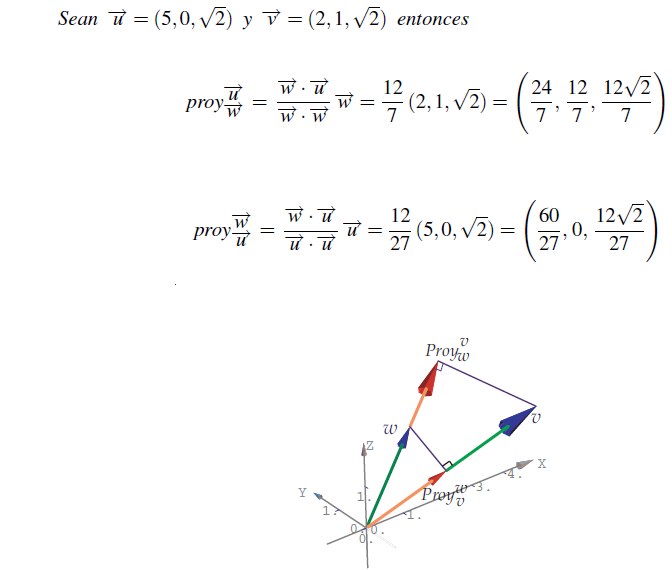 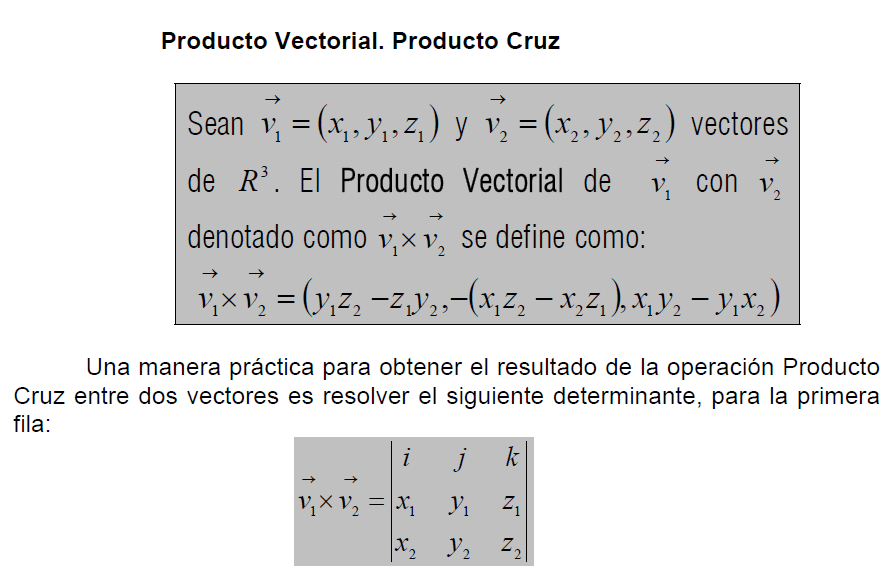 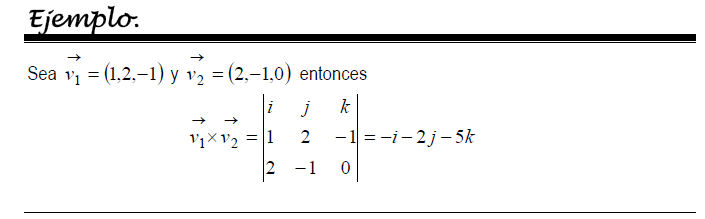 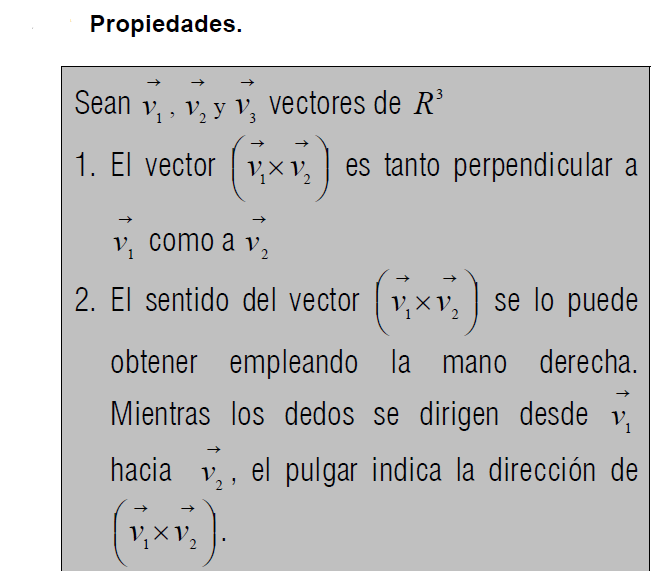 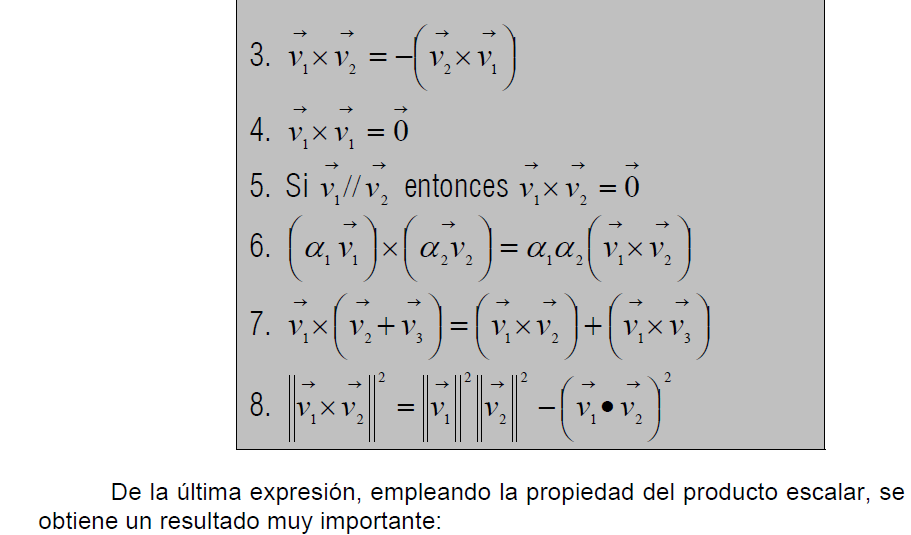 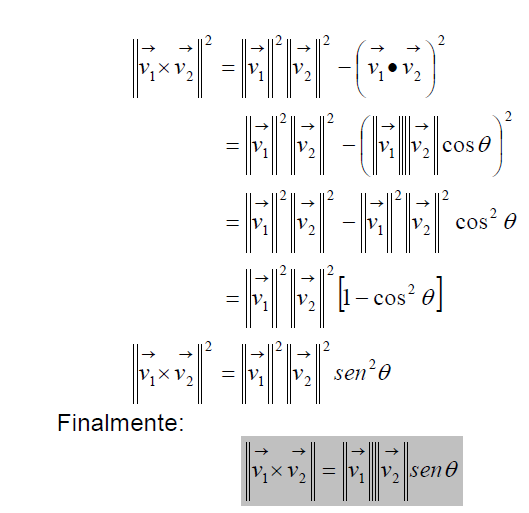 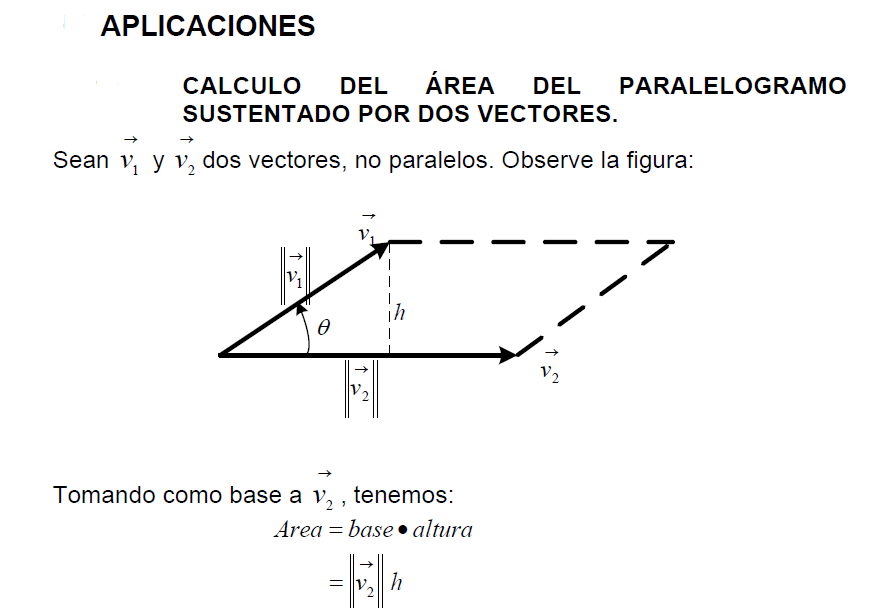 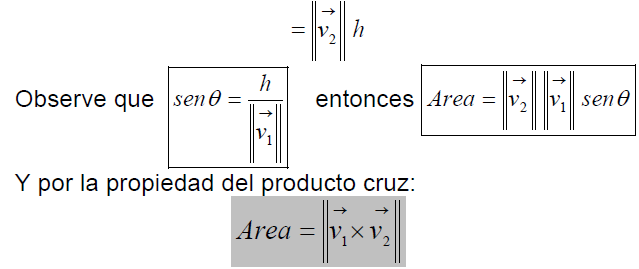 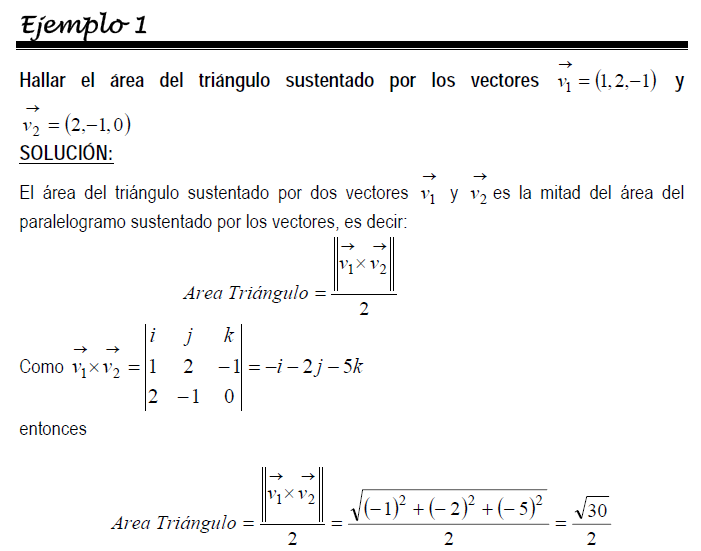 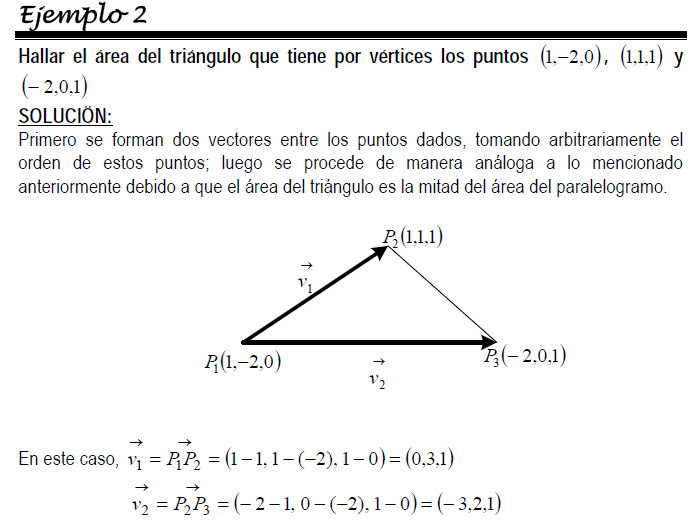 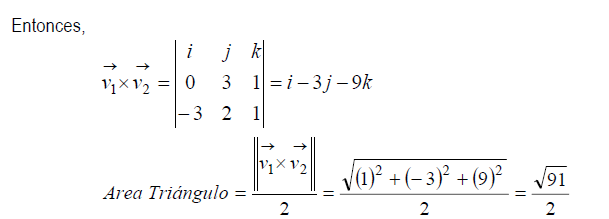 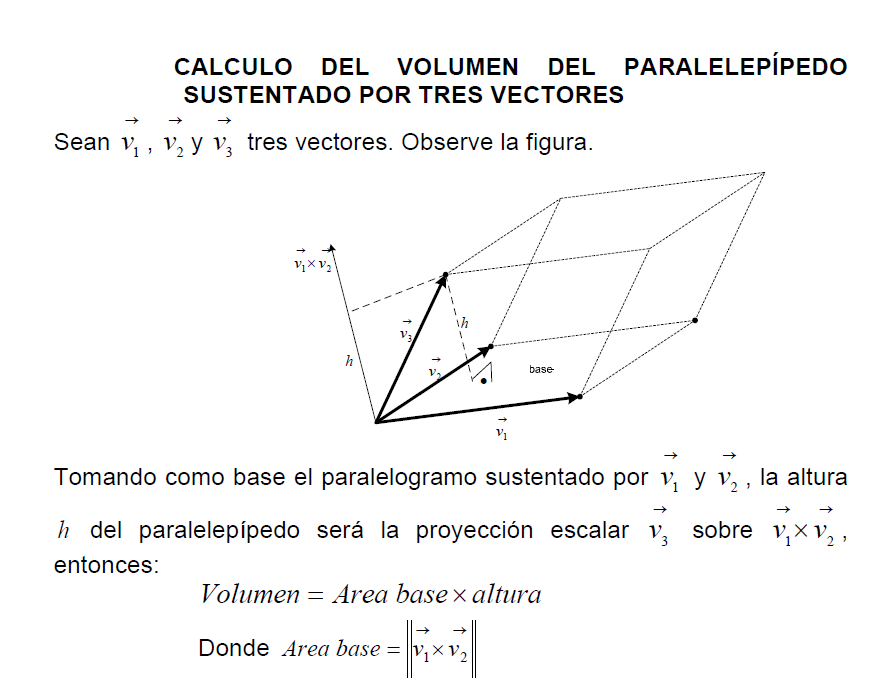 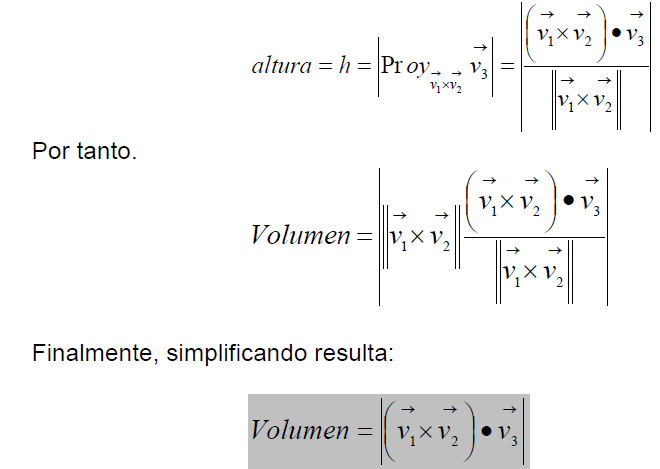 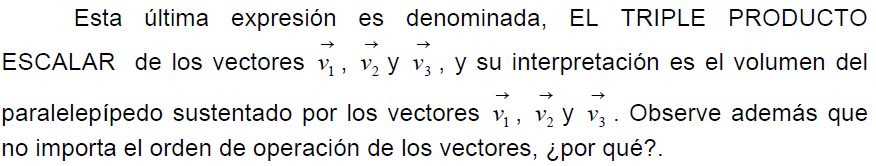 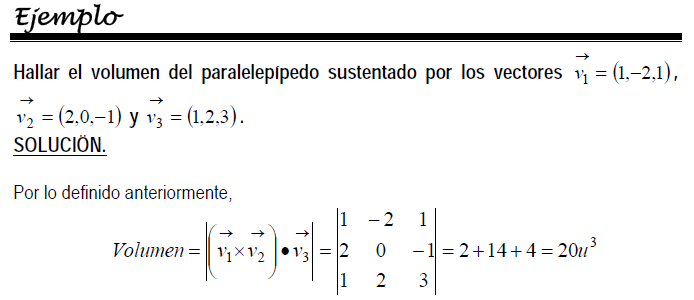 Eso es todo por Hoy...muchas gracias